EL SALVADOR
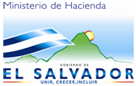 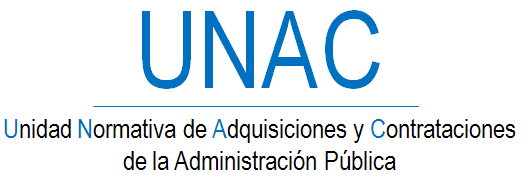 AVANCES DE PAIS 2012
1
Antecedentes
Diagnósticos e-GP Map 2009-2010
Diagnóstico del SIAC OECD/DAC 2010
Plan Estratégico 2011
Ejecución de 3 proyectos básicos en 2012.
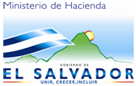 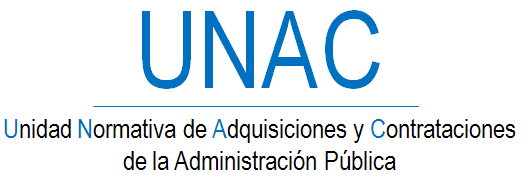 2
1. Capacitaciones a MIPYMES y Corte de Cuentas
Parte de uno de los componentes del convenio UNAC CONAMYPE es implementar un proceso de capacitaciones para MIPYMES, las cuales ya están programadas para iniciar en el mes de abril 2012. 
 
Reforma a la Ley Art. 39 A, B y C (Acceso a MIPYMES)

12% del presupuesto de compra obligatoria.

Convenio de cooperación  entre en MH a través de la UNAC y la CC
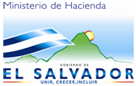 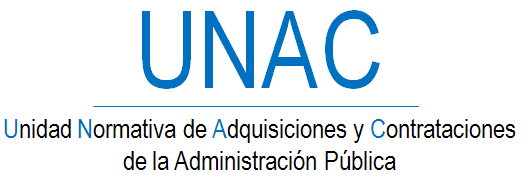 3
2. Actualización del Instrumental Técnico Normativo
Actualización de Manual de Gestión y de Instructivos.

Nuevo Reglamento de la Ley terminado y listo para aprobación del Presidente.
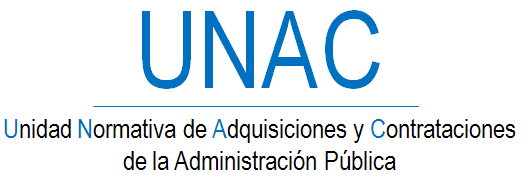 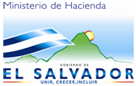 4
3. Desarrollo del nuevo comprasal II
Componente de convenio de acceso a las MYPES a las compras públicas, se está ejecutando con CONAMYPE el desarrollo de comprasal II fase I, ya desarrollada y lista para entrar a la programación. (6 meses). 

Rediseño funcional y grafico de todo el sitio. 

Libre Gestión transaccional y Registro de Proveedores nuevos.
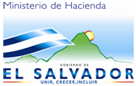 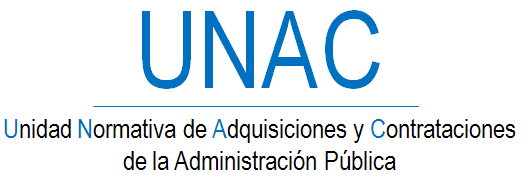 5